TEJIDO NERVIOSO
-FORMADO POR NEURONAS:
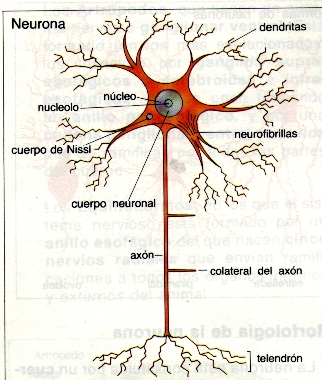 TEJIDO NERVIOSO
-FORMA EL CEREBRO, CEREBELO, MEDULA ESPINAL Y NERVIOS.
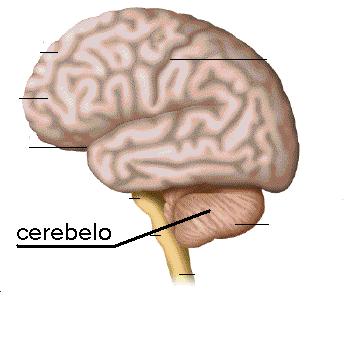 cerebro
TEJIDO NERVIOSO
MEDULA ESPINAL
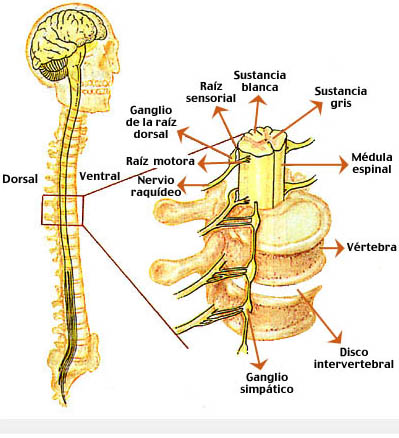 TEJIDO NERVIOSO
NERVIOS
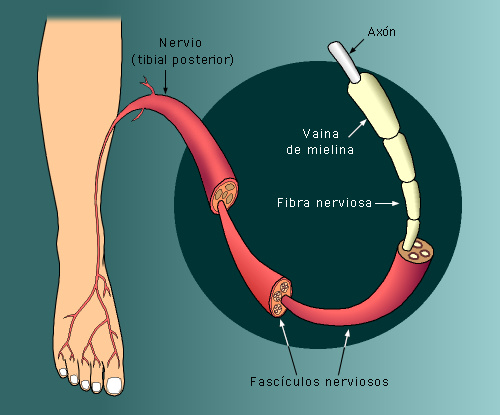